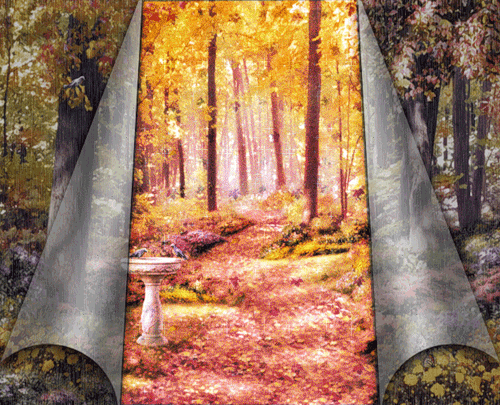 УРОК РУССКОГО ЯЗЫКА
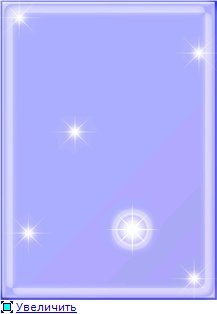 5 октября.
Классная работа.
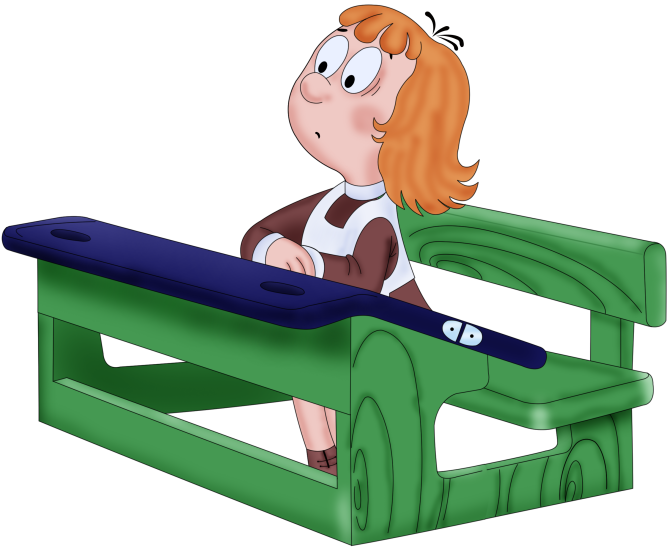 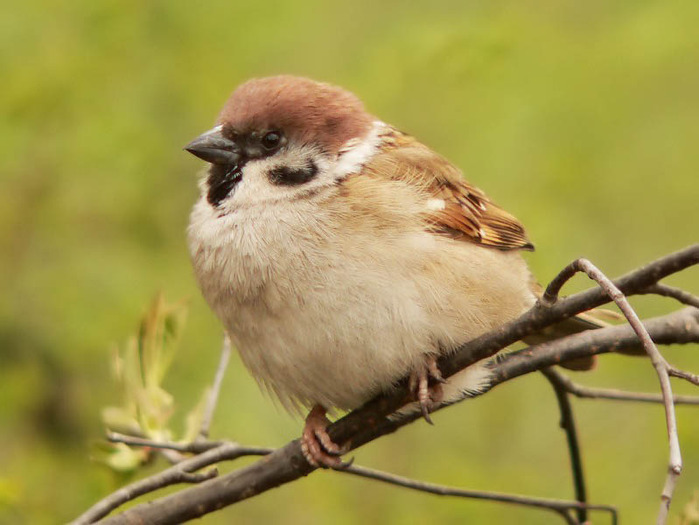 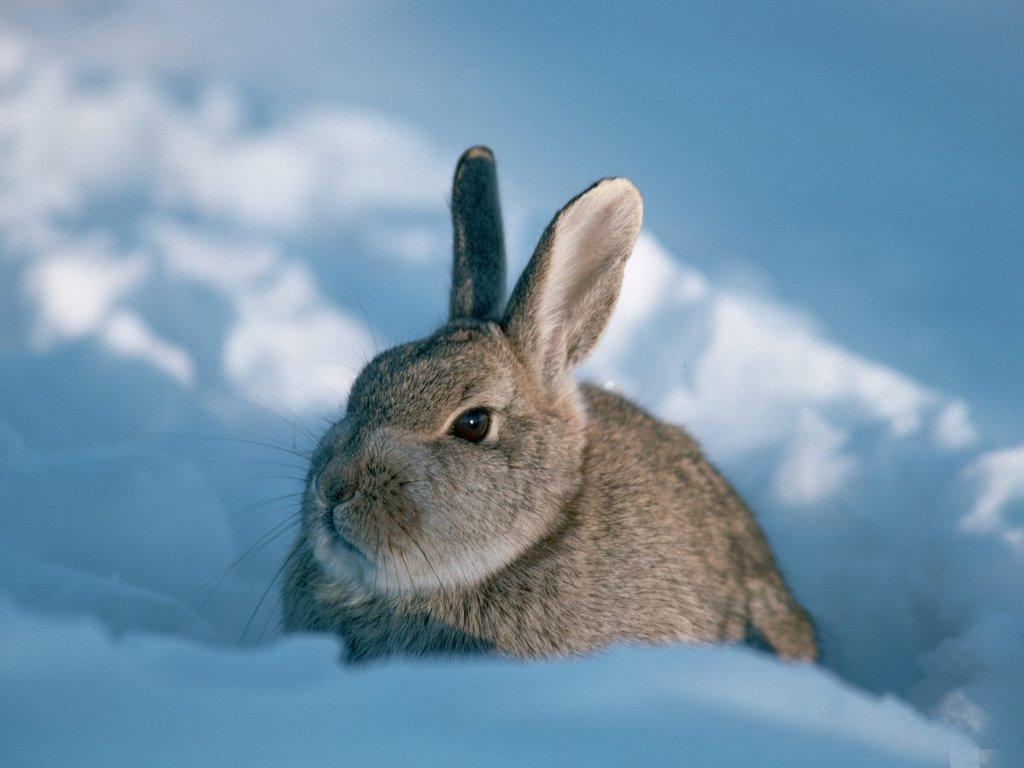 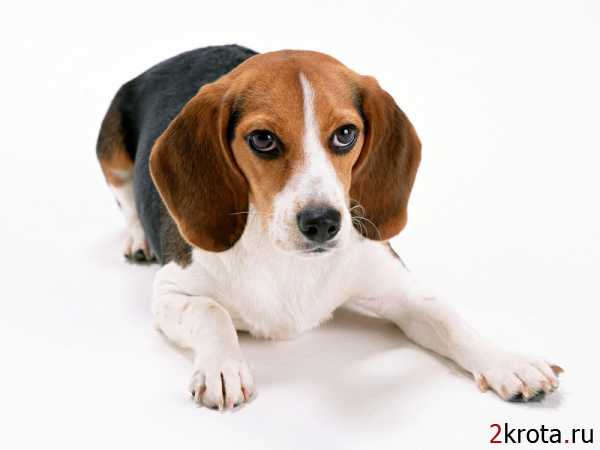 воробей
заяц
собака
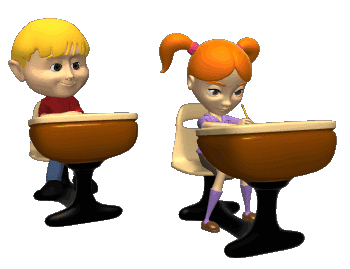 Словарное слово
Воробей   заяц   собака
НАЙТИ В СЛОВАРЕ.
2.ПРОЧИТАТЬ ЛЕКСИЧЕСКОЕ ЗНАЧЕНИЕ СЛОВА
3.ЗАПИСАТЬ В ТЕТРАДЬ.
4.ПОСТАВИТЬ УДАРЕНИЕ.
5.ПОДЧЕРКНУТЬ БЕЗУДАРНУЮ ГЛАСНУЮ.
6.СОСТАВИТЬ ПРЕДЛОЖЕНИЕ СО СЛОВАРНЫМ СЛОВОМ.
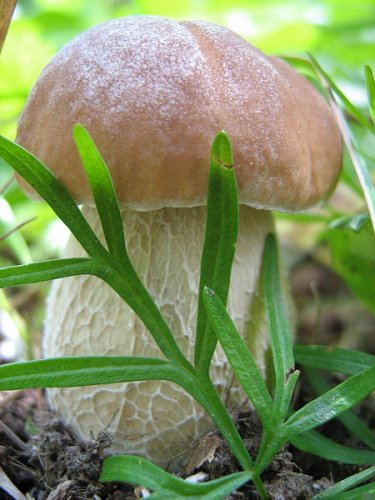 Гриб
Грибник
Грибок
Грибной
БУДЕМ УЧИТЬСЯ:

1 .ОПРЕДЕЛЯТЬ ЛЕКСИЧЕСКОЕ  ЗНАЧЕНИЕ СЛОВА
2.ПОДБИРАТЬ РОДСТВЕННЫЕ СЛОВА
3.НАХОДИТЬ ОБЩУЮ ЧАСТЬ СЛОВ(КОРЕНЬ).
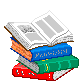 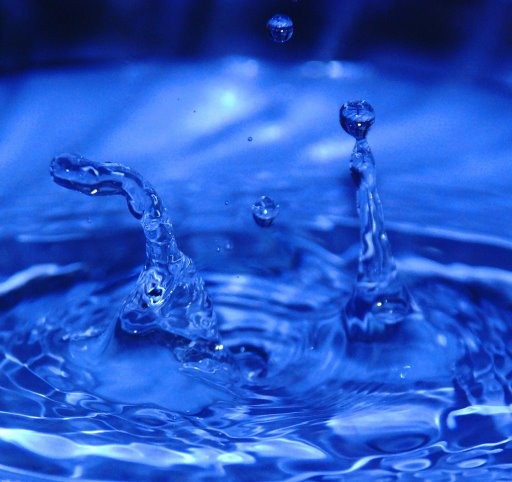 ВОДА
ВОДИЧКА
ВОДЯНОЙ
ВОДИТЕЛЬ
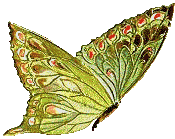 ОТДЫХАЕМ
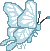 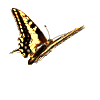 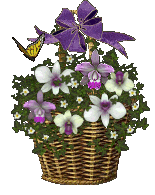 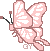 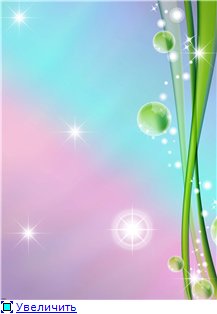 учились:

 .НАХОДИТЬ  ЛЕКСИЧЕСКОЕ  ЗНАЧЕНИЕ СЛОВА
.ПОДБИРАТЬ РОДСТВЕННЫЕ СЛОВА
.НАХОДИТЬ ОБЩУЮ ЧАСТЬ СЛОВ(КОРЕНЬ).
МОЛОДЦЫ!
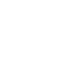 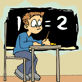 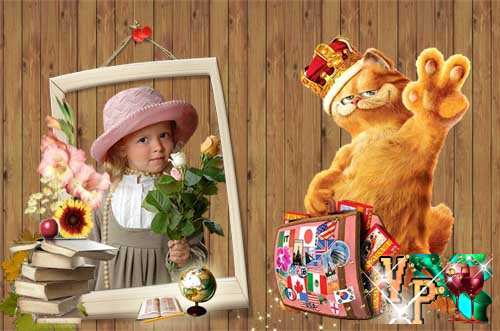 УДАЧИ!
ВСЕГО ХОРОШЕГО.
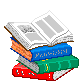 ПРЕЗЕНТАЦИЯ УЧИТЕЛЯ
ГБОО СОШ №1905
СМИРНОВОЙ Н. А.
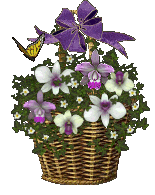